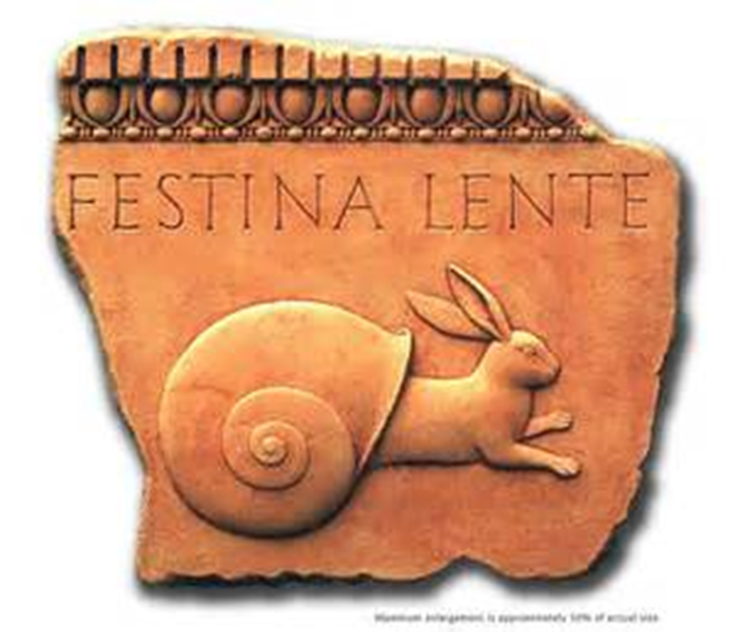 VELKOMMEN FORELDREMØTE LUNDEHAUGEN UNGDOMSSKOLE 8.TRINN(presentasjonen legges på hjemmesiden)
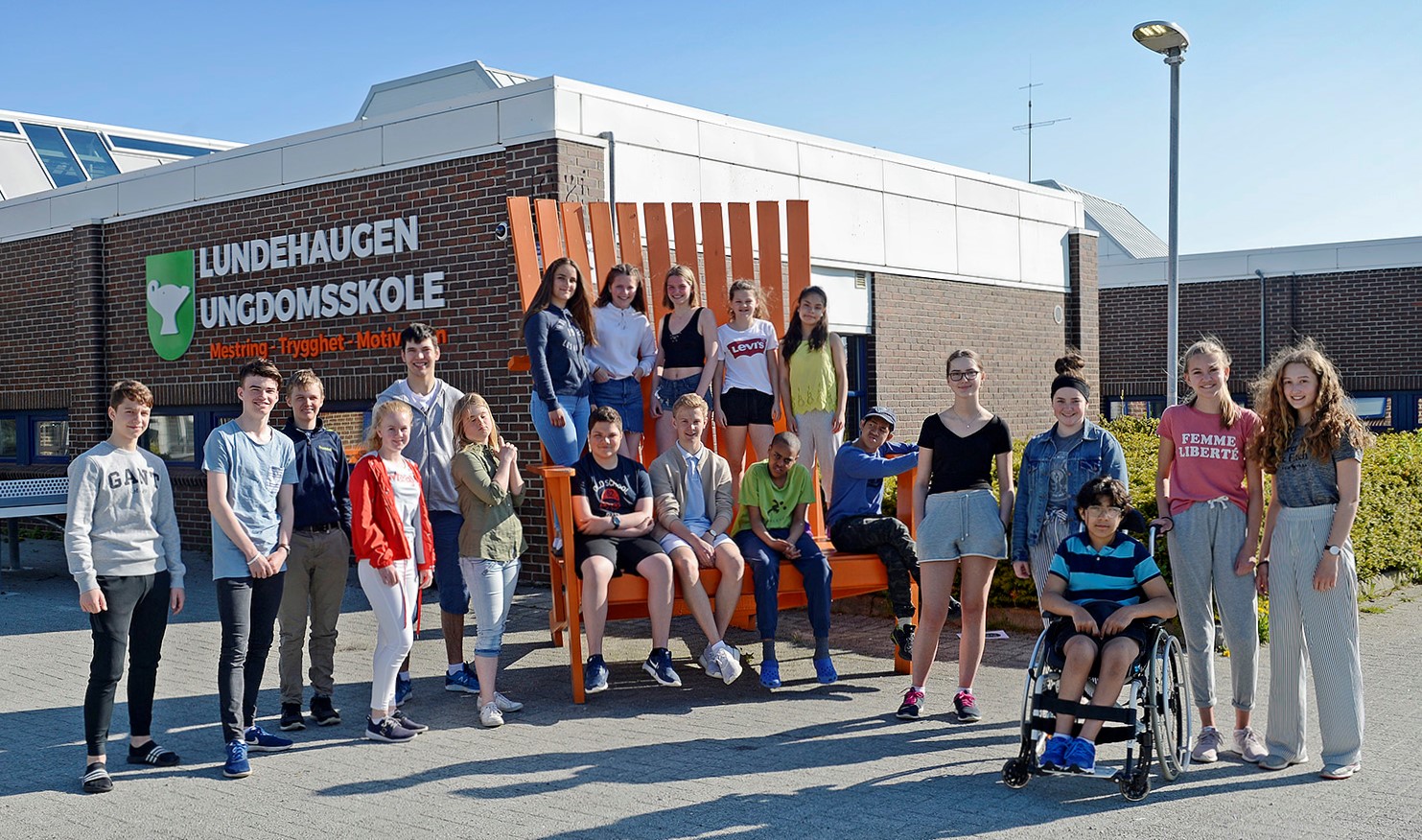 Presentasjoner
Samarbeid hjem/skole 
Forsterket skoletilbud
Ny på ungdomsskolen 
Helsesøster har ordet
FAU leder har ordet
Samarbeid hjem/skole
§9a  elevens psykososiale miljø
8.trinn v/ avdelingsleder Sonja Lie
Ungdomsteamet i Sandnes
Kontaktinformasjon skolen

__________________________
Felles 1800- 1845Klassevis 1845- 2000
Foreldremøter august 2018
28.08.2018
Ny rektor på Lundehaugen ungdomsskole
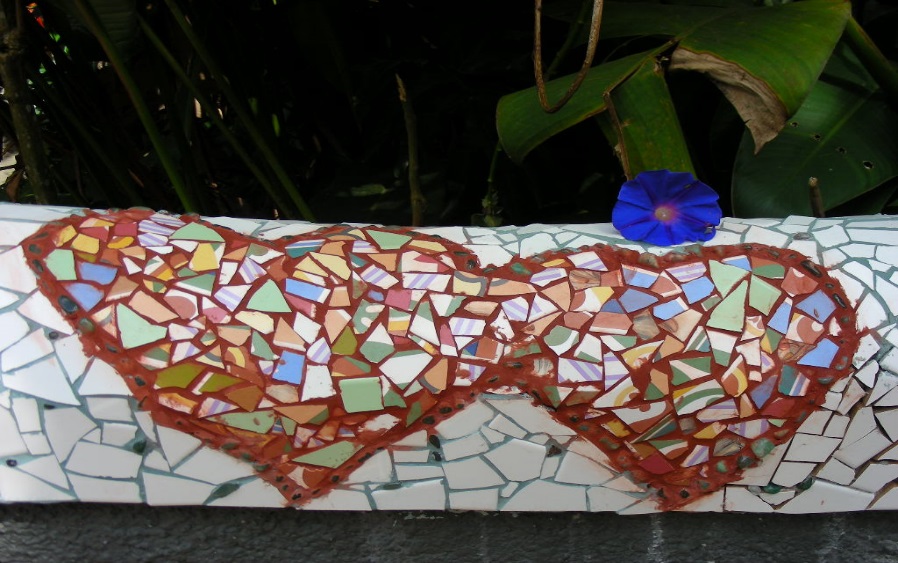 Hva er tanken bak inkludering?
 Hva er prinsippene knyttet til dannelse for alle elever?
 Hvordan skaper vi en god framtid for alle? 
Hva er viktige verdier, kunnskaper og ferdigheter i vår tid? 
Hva betyr det for vår profesjon?  Lærerrollen? 
Hvordan få til et trygt og godt psykososialt miljø for elevene?
Samhandling med foresatte
28.08.2018
Foreldremøter august 2018
Forsterket skoletilbud
Læringsområdene
 
        Sosial kompetanse; samarbeid, empati, selvkontroll, ansvarlighet 

        Opplæring i daglige gjøremål – ADL (innkjøp, forberede og lage måltid,  ta buss etc

        Grunnleggende ferdigheter
Lesing, regning, uttrykke seg muntlig og skriftlig, digitale verktøy

Motoriske ferdigheter 

Ansatte 
Spesialpedagoger og fagarbeidere. 
Voksentettheten er høyere enn i ordinær undervisning
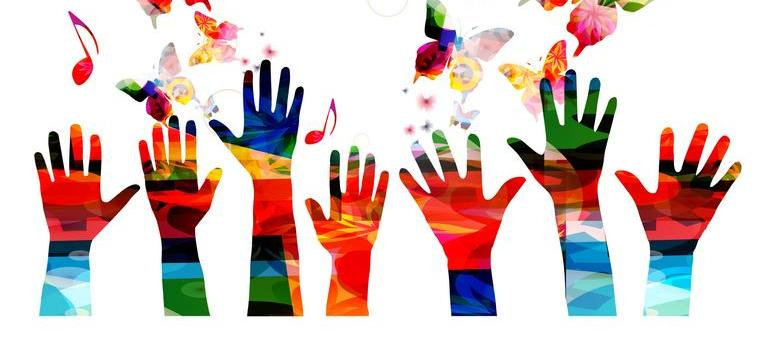 28.08.2018
Foreldremøter august 2018
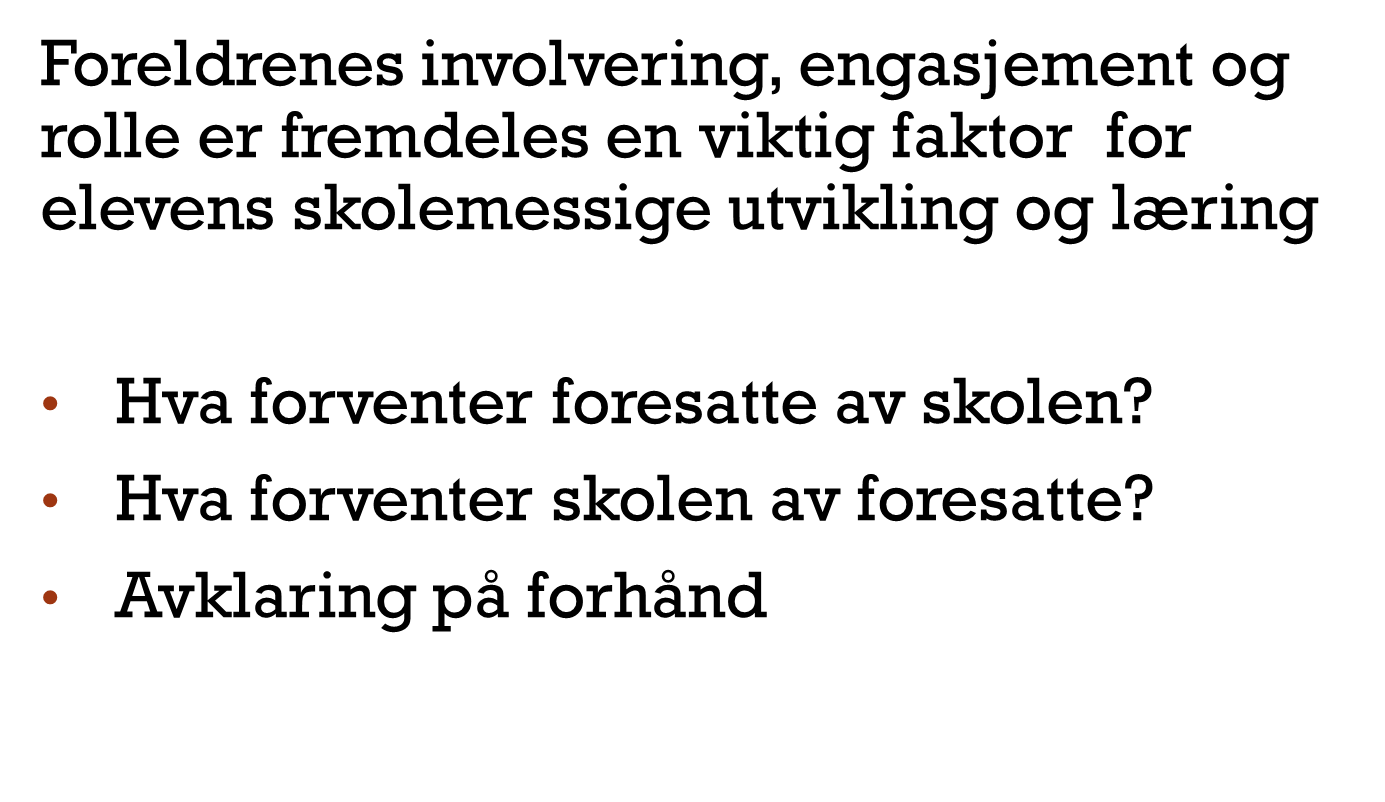 Samarbeid hjem/skole
28.08.2018
Foreldremøter august 2018
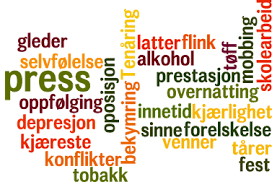 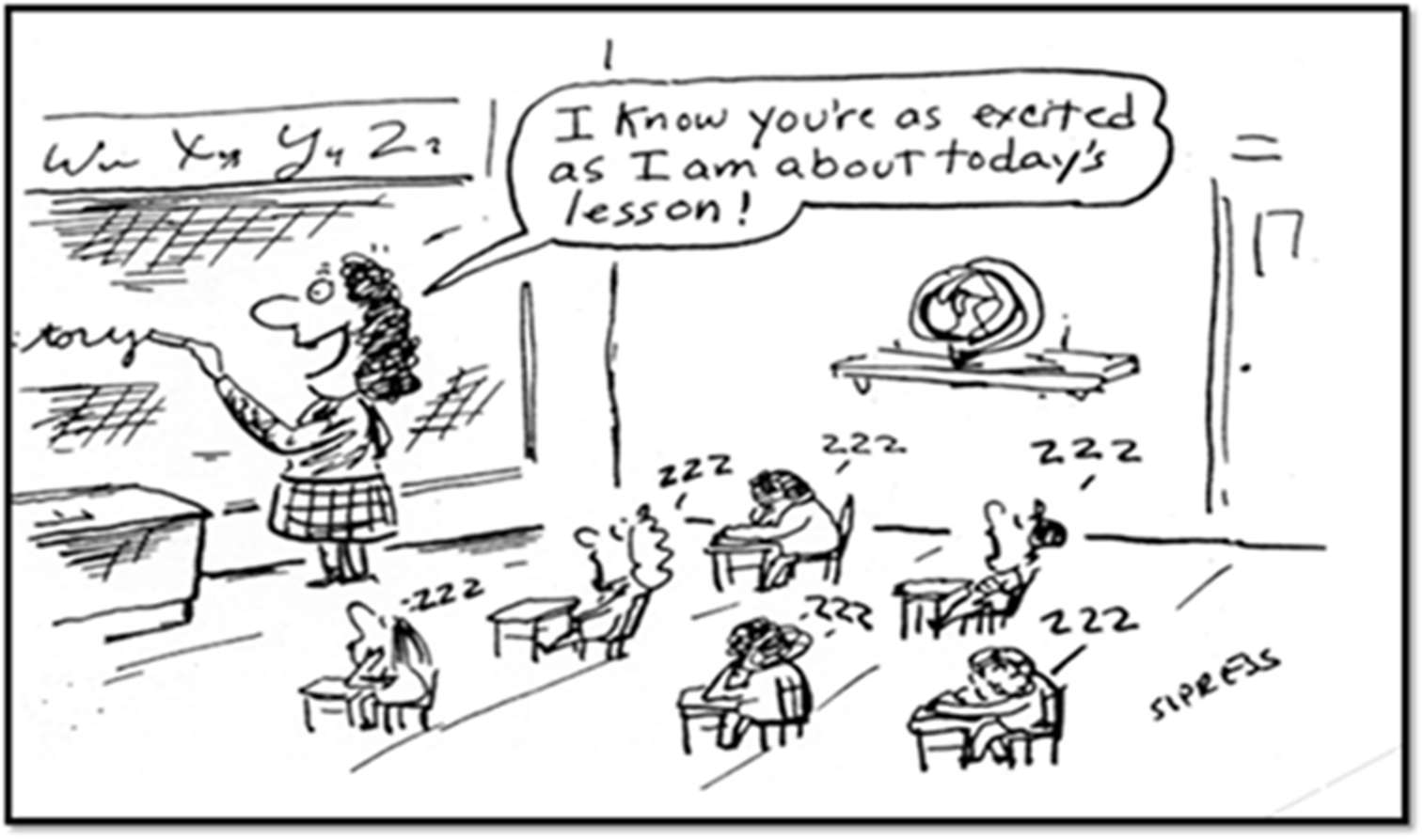 Å være ungdom – på godt og vondt?
28.08.2018
Foreldremøter august 2018
Fra første skoledag- hvem vil du være?
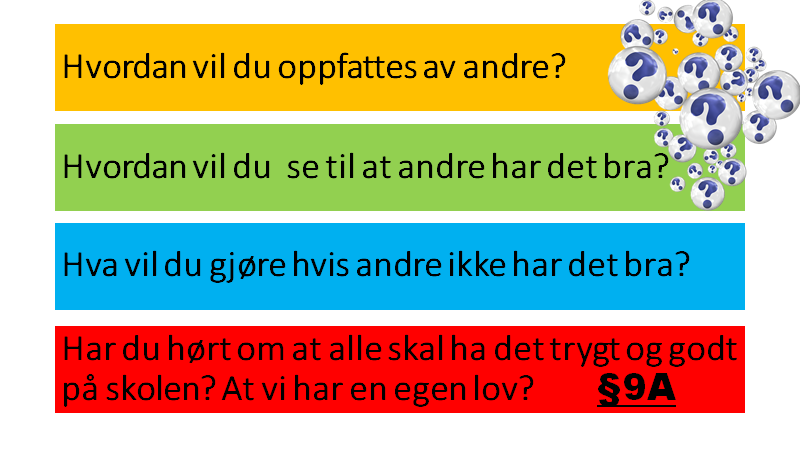 28.08.2018
Foreldremøter august 2018
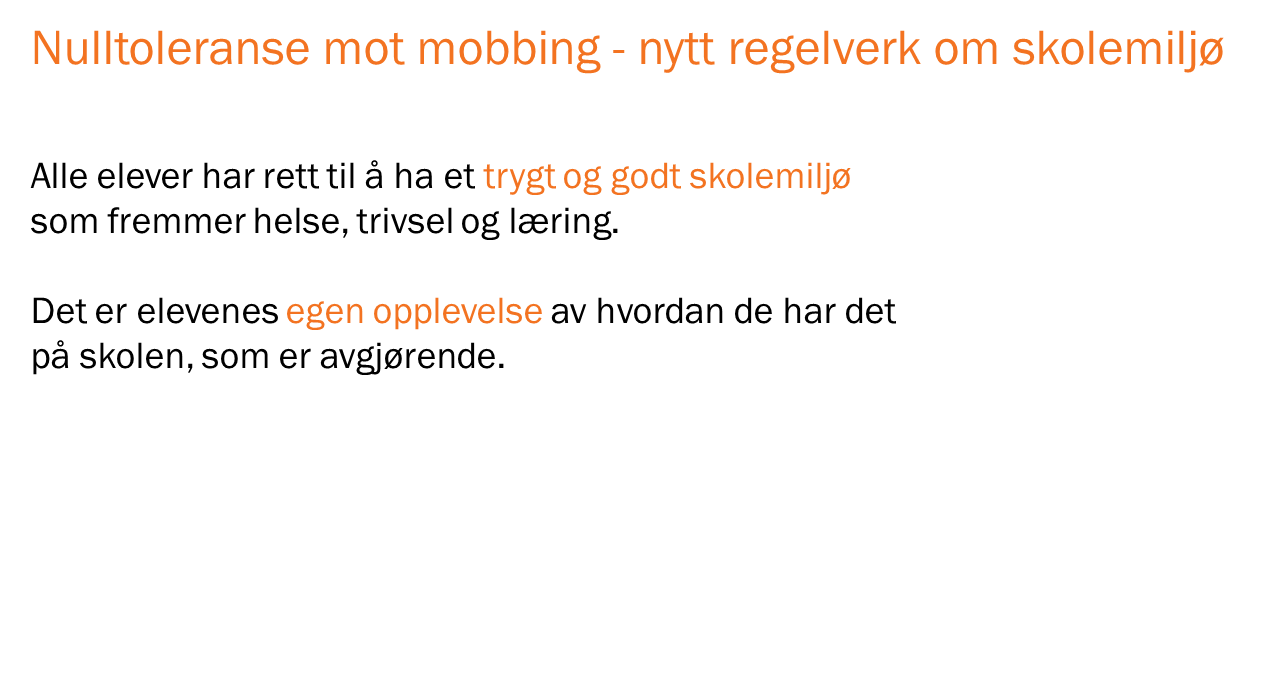 §9A nulltolleranse
28.08.2018
Foreldremøter august 2018
Elevene skal ha det trygt og godt
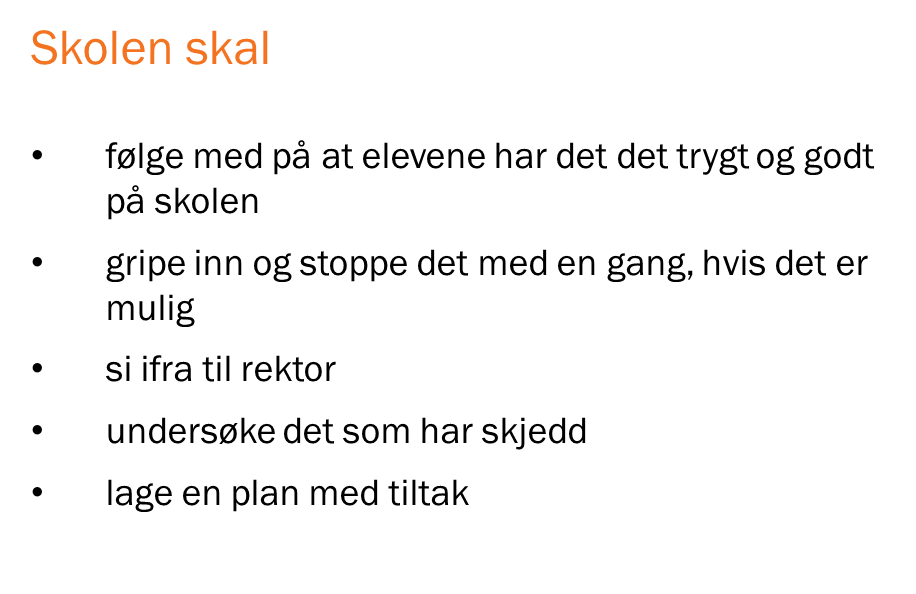 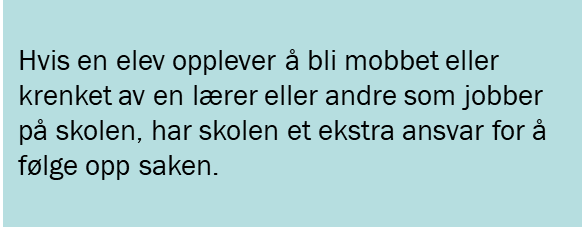 28.08.2018
Foreldremøter august 2018
Hvis du mener at skolen ikke har gjort nok
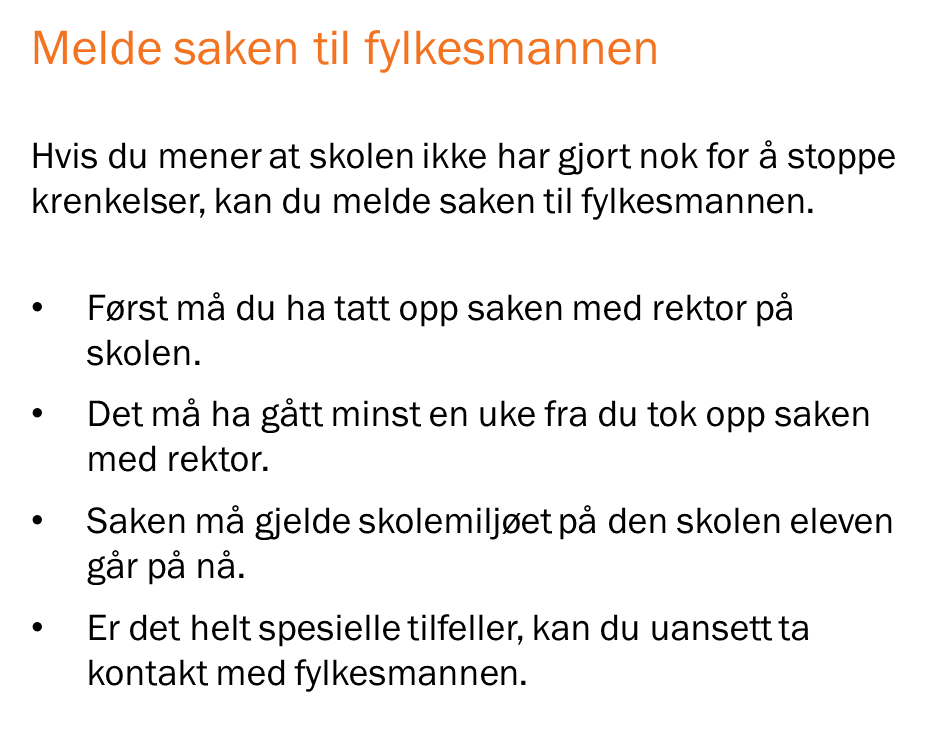 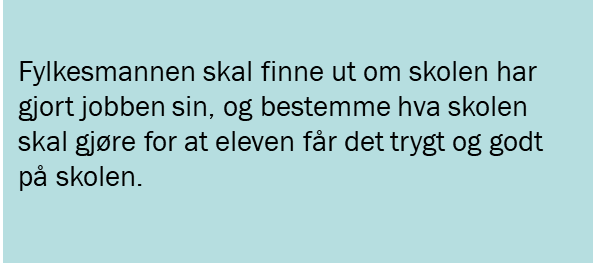 28.08.2018
Foreldremøter august 2018
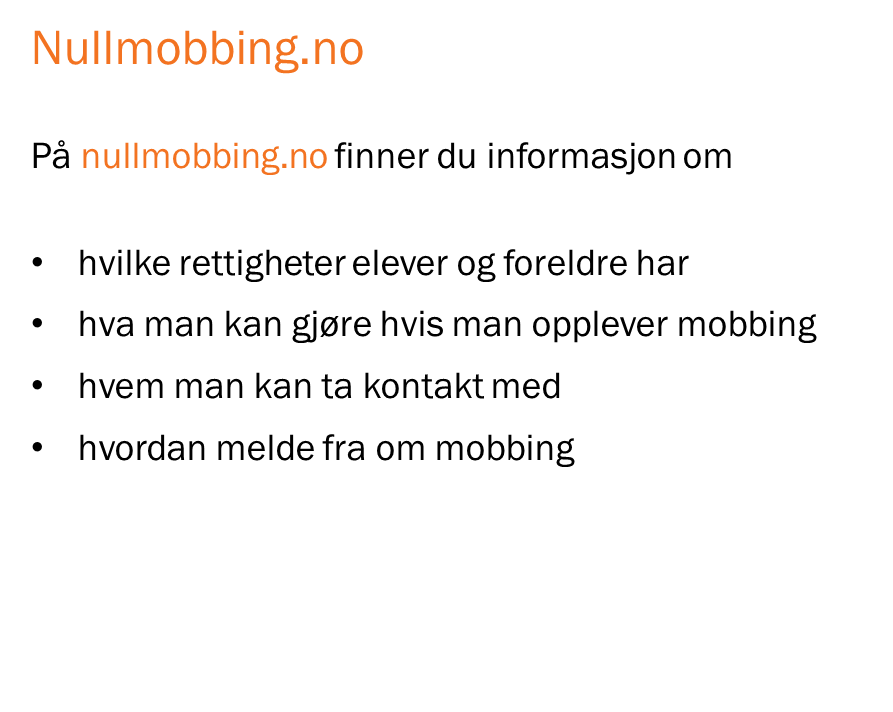 Du har rett til å ha det bra
Foreldremøter august 2018
28.08.2018
Vurdering og vurderingsformer et verktøy for å fremme læring
Den viktigste vurderingsformen -  underveisvurdering. Forskrift i opplæringsloven § 3-2
Denne vurderingsformen skal til enhver tid si noe om hvor du er, og hva du kan gjøre enda bedre for å få høyere måloppnåelse. 

Forskning viser at læringsfremmende underveisvurdering har fire sentrale prinsipper som har vist å være læringsfremmende: https://www.udir.no/laring-og-trivsel/vurdering/om-vurdering/underveisvurdering/

Elevene skal forstå hva de skal lære og hva som er forventet av dem.  
Elevene skal få tilbakemeldinger som forteller dem om kvaliteten på arbeidet eller prestasjonen.
Elevene  skal få råd om hvordan de kan forbedre seg. 
Elevene  skal være involvert i eget læringsarbeid ved blant annet å vurdere eget arbeid og utvikling.
28.08.2018
Foreldremøter august 2018
Forskriften til Opplæringslova  §3-16 (§ 3-15). Samanhengen mellom undervegsvurderinga og standpunktkarakteren i fag.
Underveisvurdering
Undervegsvurderinga skal fremje læring og gi eleven høve til å forbetre kompetansen sin gjennom opplæringstida i faget. Den kompetansen eleven har vist undervegs i opplæringa er ein del av grunnlaget for vurderinga når standpunktkarakteren i fag skal fastsetjast, jf. § 3-3 og § 3-18.§ 3-17 (§ 3-16). 

Sluttvurdering i fag
Sluttvurderinga skal gi informasjon om kompetansen til eleven, lærlingen og lærekandidaten ved avslutninga av opplæringa i fag i læreplanverket, jf. § 3-3. (Utdrag)§ 3-18 (§ 3-17). 

Standpunktkarakterar i fag
Standpunktkarakteren må baserast på eit breitt vurderingsgrunnlag som samla viser den kompetansen eleven har i faget, jf. § 3-3 og § 3-16. Eleven skal vere kjend med kva det blir lagt vekt på i fastsetjinga av hennar eller hans standpunktkarakter.«

Forskrift til opplæringslova - Kapittel 3. Individuell vurdering i grunnskolen og i vidaregåande opplæring - Lovdata
28.08.2018
Foreldremøter august 2018
Hvem kontakter du når?
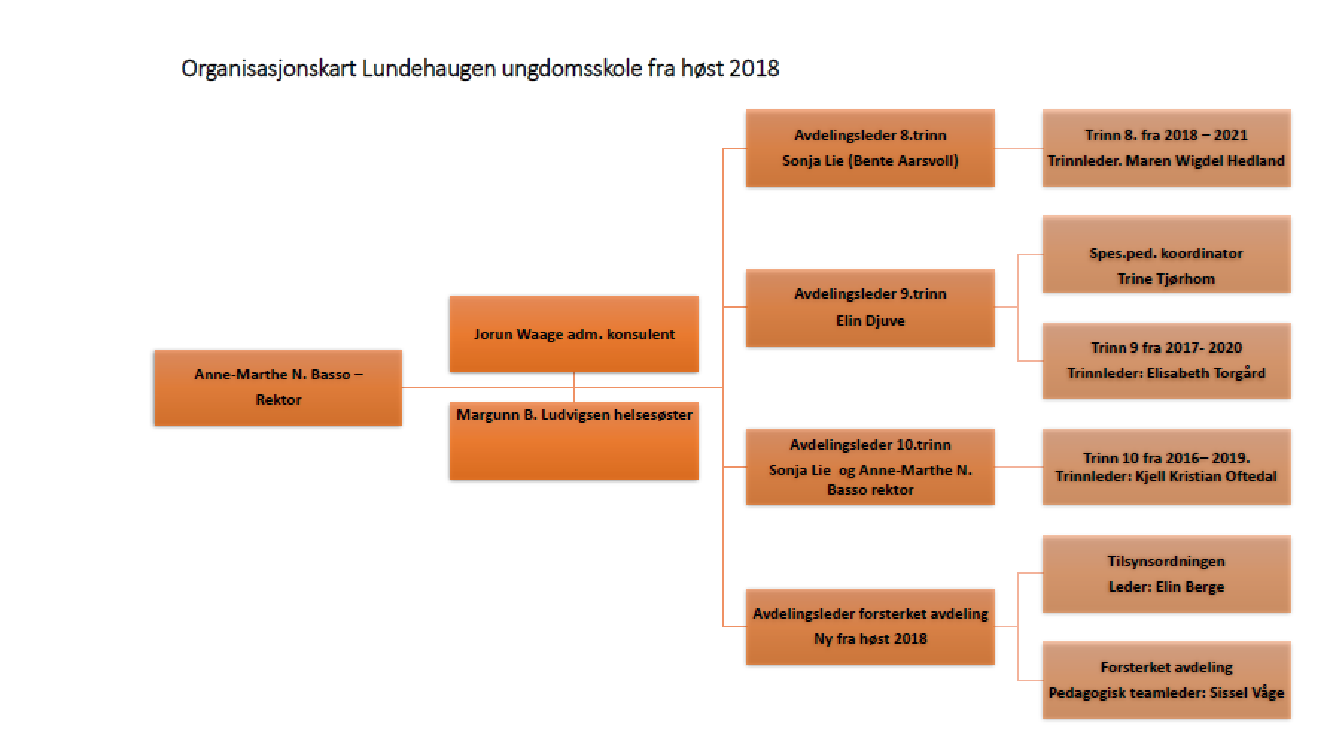 28.08.2018
Foreldremøter august 2018
Ungdomsteamet i Sandnes


Rita Møller Halvorsen, tlf. 46822223, epost: rita.moller.halvorsen@sandnes.kommune.no
Audun Hembre, tlf. 46199384, epost: audun.hembre@sandnes.kommune.no
Espen Thorsen Hegna, tlf. 46193346, epost: espen.thorsen.hegna@sandnes.kommune.no
Tone Warhaug, tlf. 97176958, epost: tone.warhaug@sandnes.kommune.no
Aslaug Neteland, tlf. 91514929, epost: aslaug.neteland2@sandnes.kommune.no
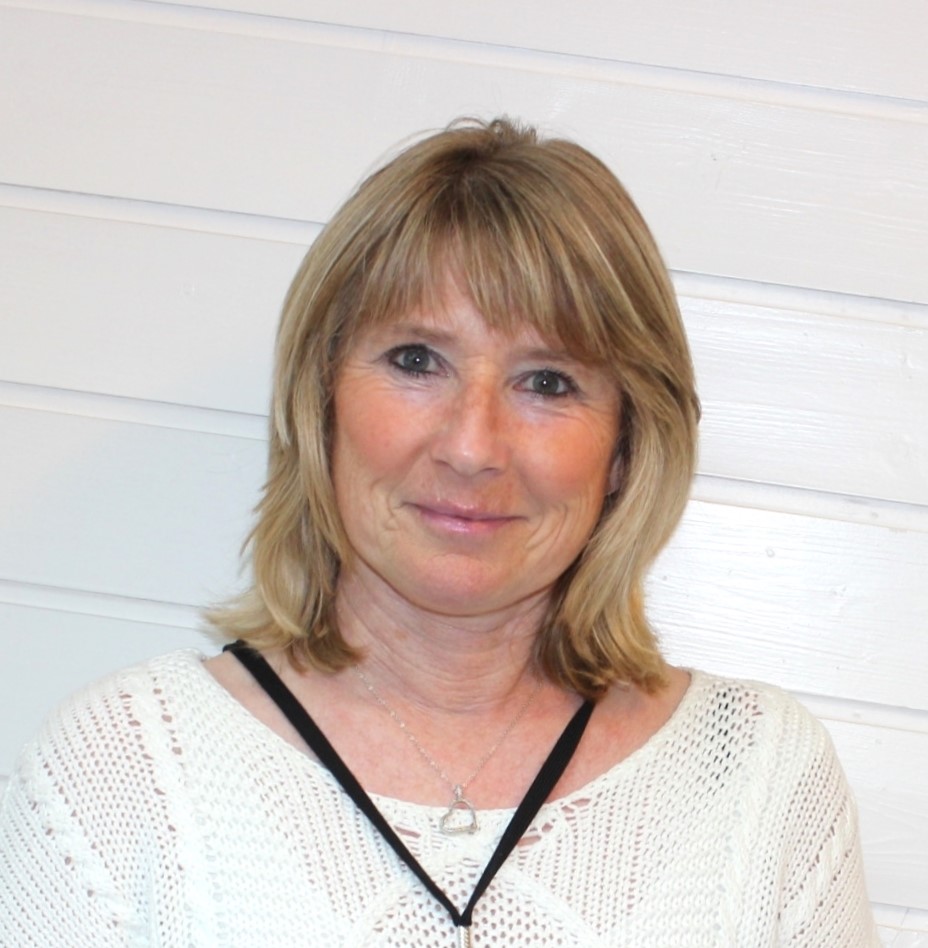 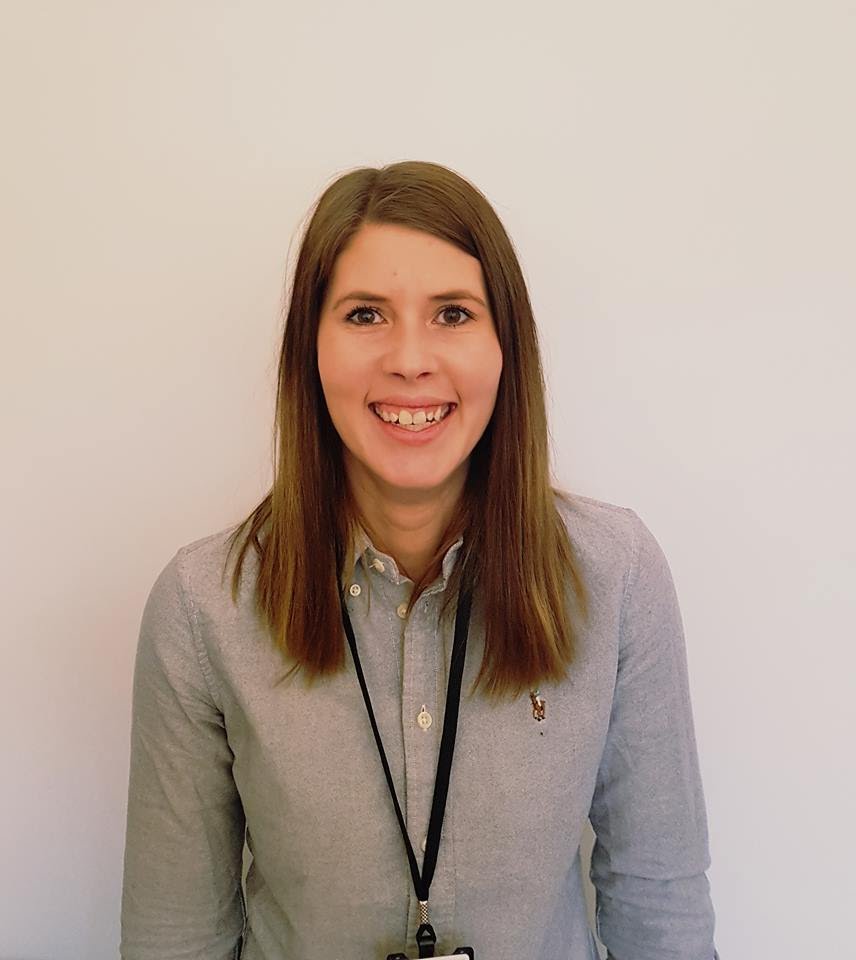 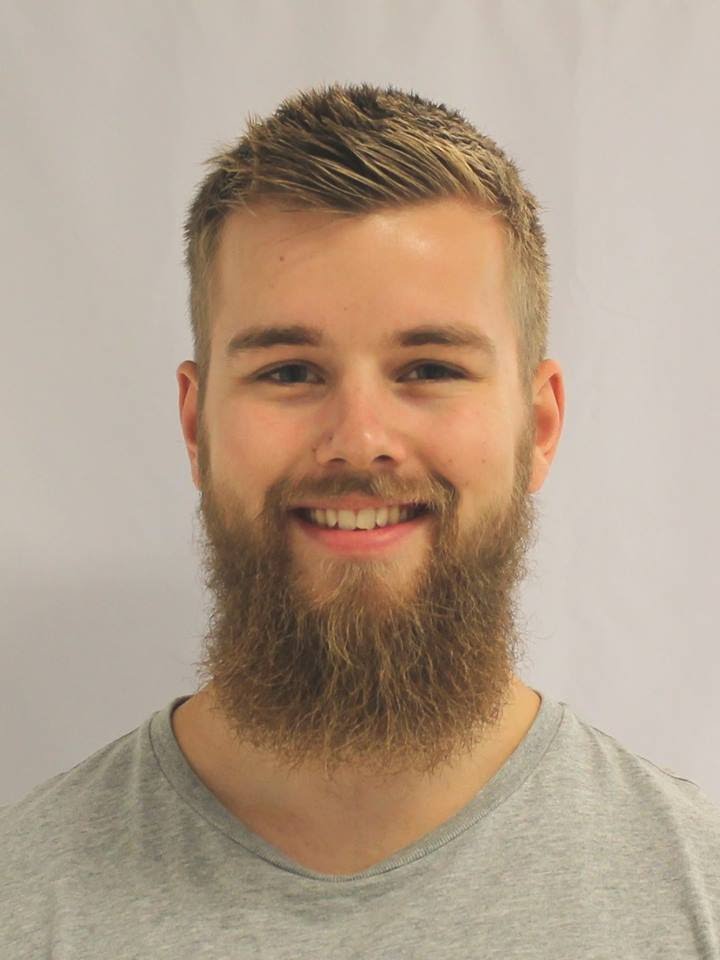 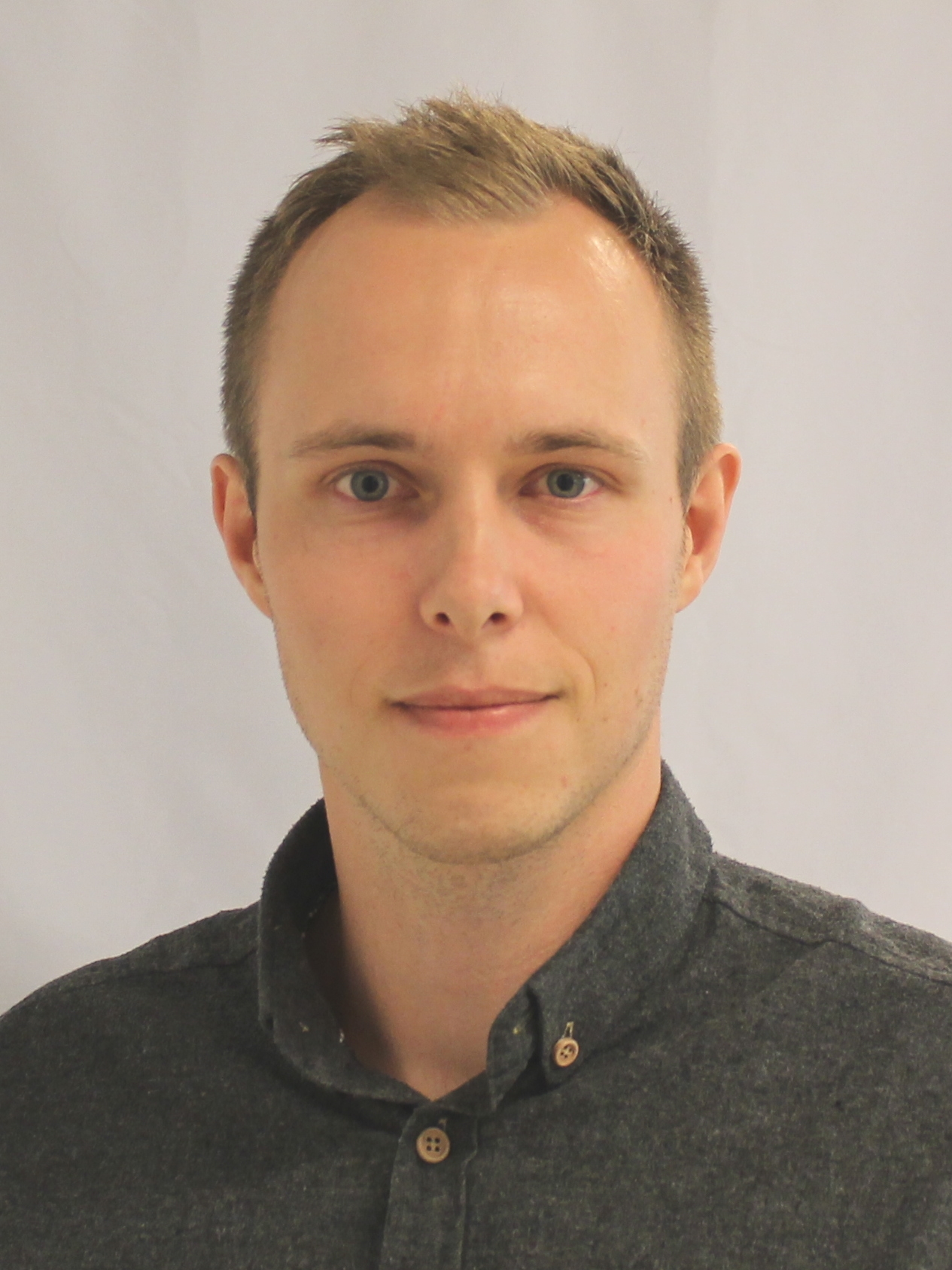 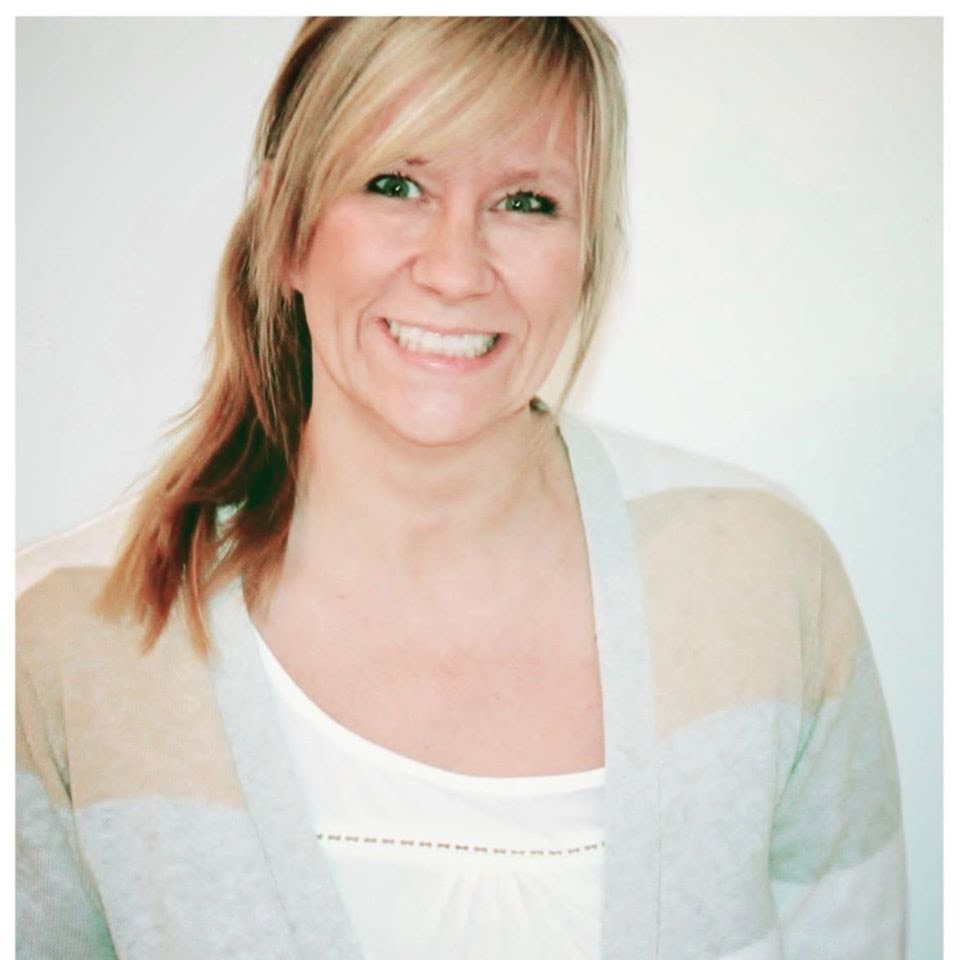 28.08.2018
Foreldremøter august 2018
Kontaktinformasjon finner du på:Lundehaugen ungdomsskole - Nyheter
Vi ønsker å være tilgjengelige og åpen for en prat med foresatte. 

Hvis du ønsker å drøfte noe som går utover kontaktlærers ansvar så lager vi en avtale.
28.08.2018
Foreldremøter august 2018